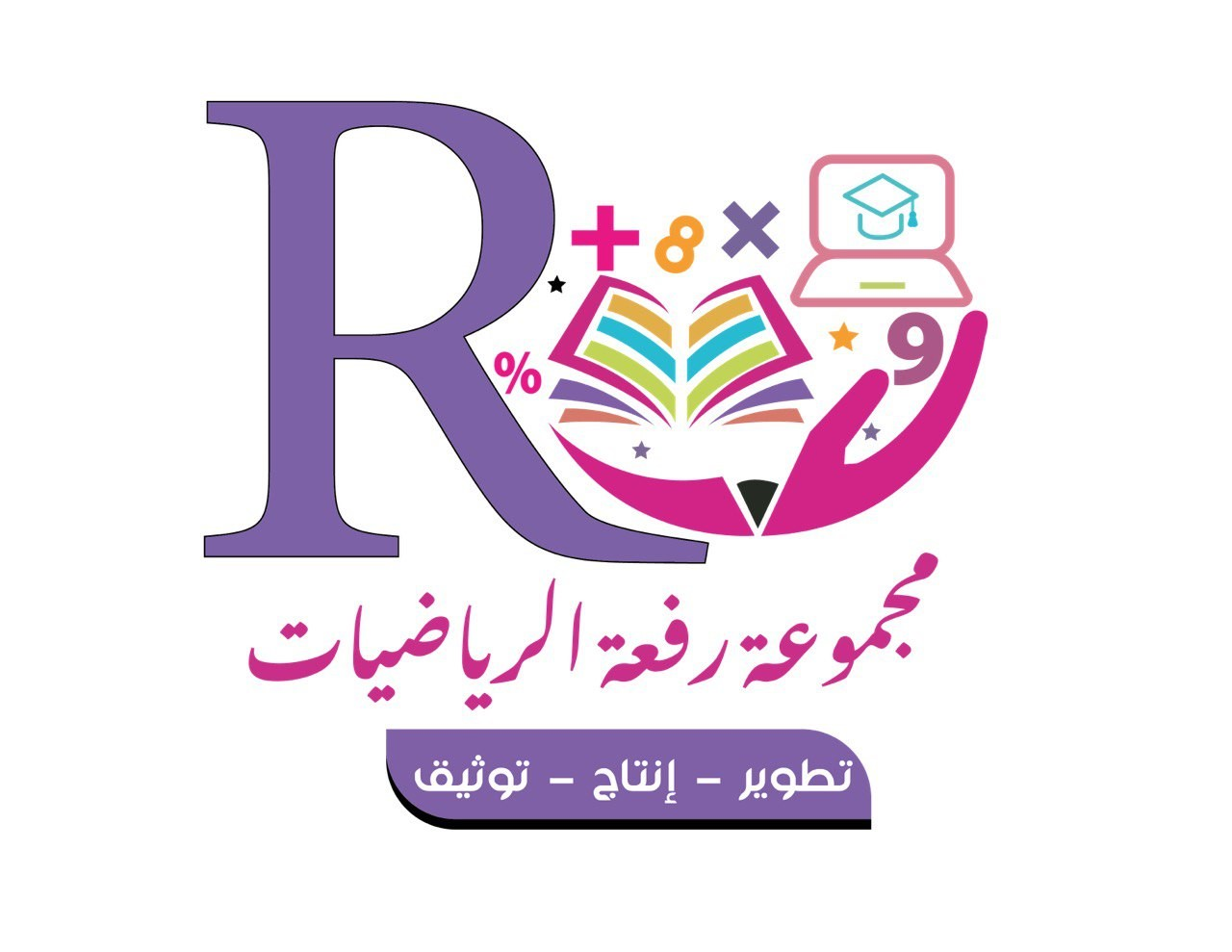 مهاراتي
مهارة ( 19 ) : التحويل من عدد كسري الى كسر غير فعلي.
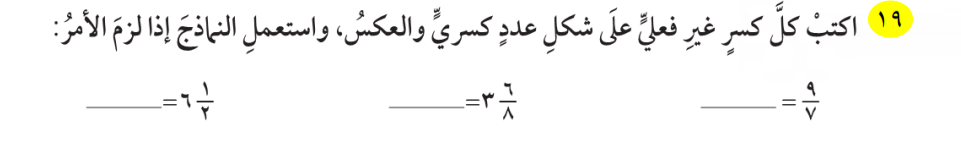 إعداد : أ/ هبه المزيد 
صفحة 21
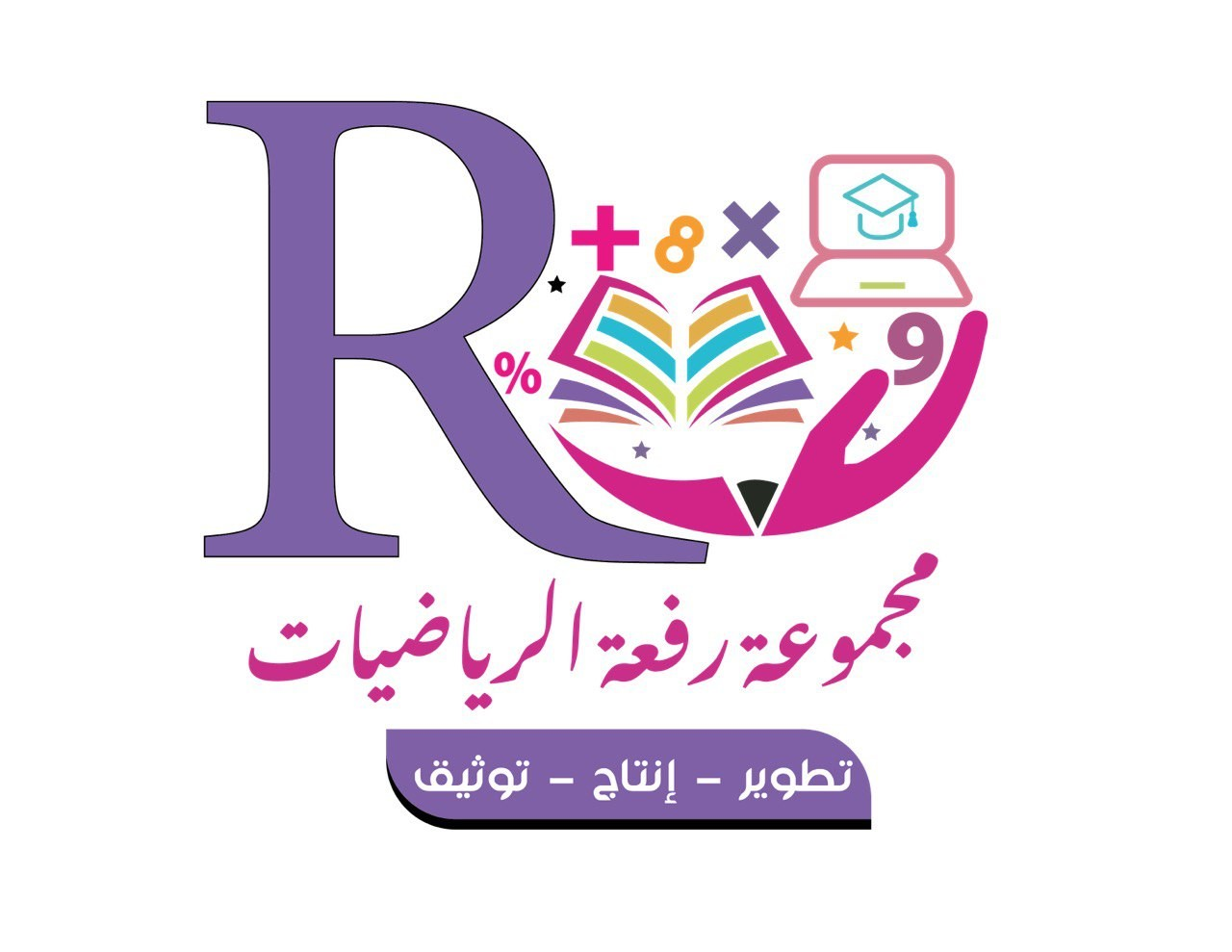 الدرس ٩ – ١ : جمع الكسور المتشابهة
نشاط
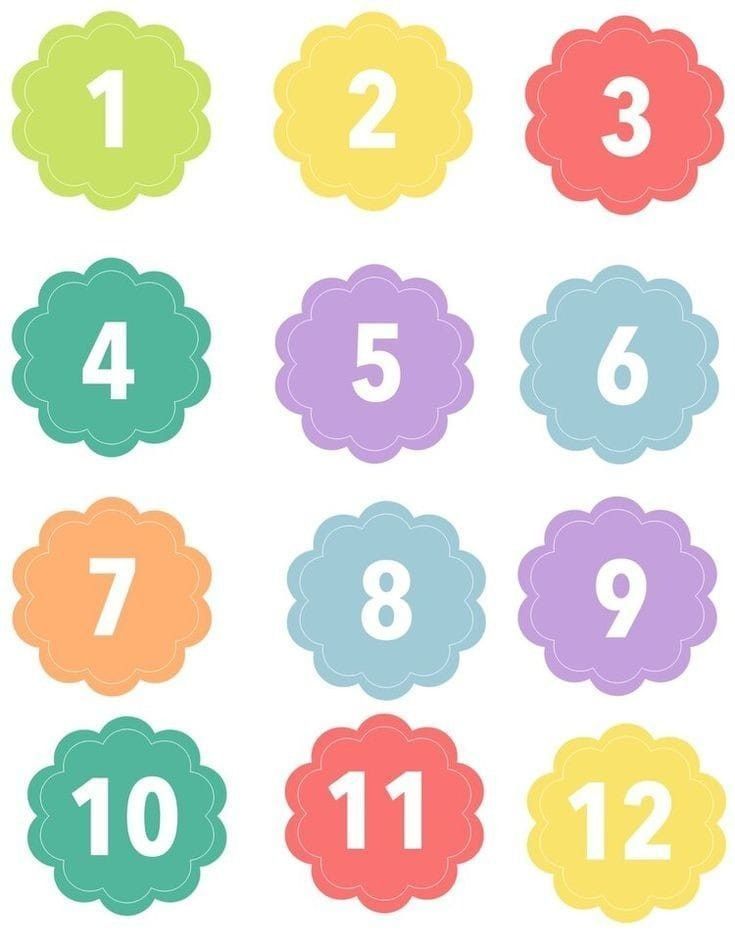 بالنظر الى الشكل المجاور أجيب عما يلي :
1/ما عدد الارقام ذات اللون الأصفر 
أكتبه في صورة كسر اعتيادي ؟


2/ أكتب الكسر الذي أوجدته في ( س 1 ) في أبسط صورة ؟
إعداد : أ/ نوره الأكلبي
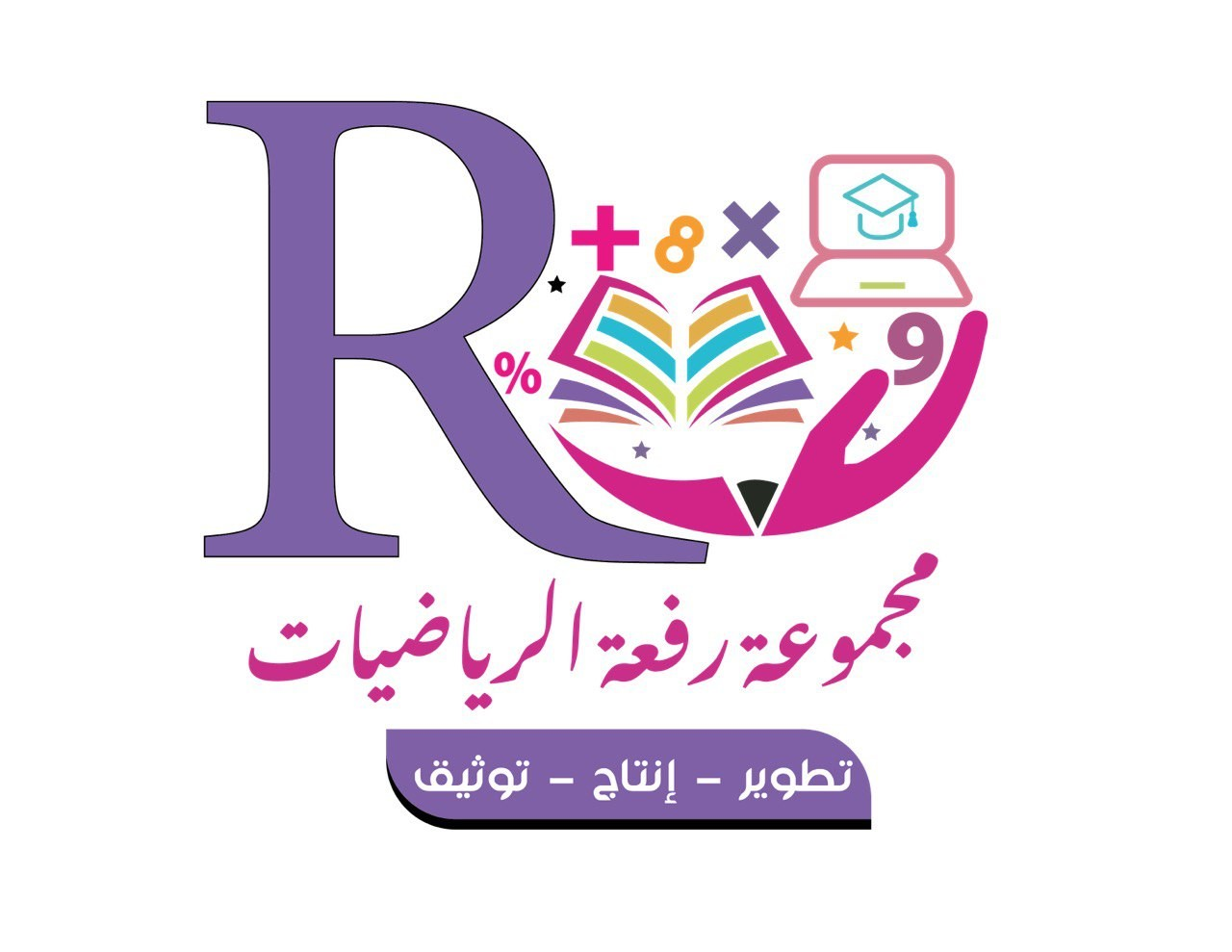 الدرس ٩ – ١ : جمع الكسور المتشابهة
تـــشـــويـــــقــــه
إعداد : أ/ نوره الأكلبي
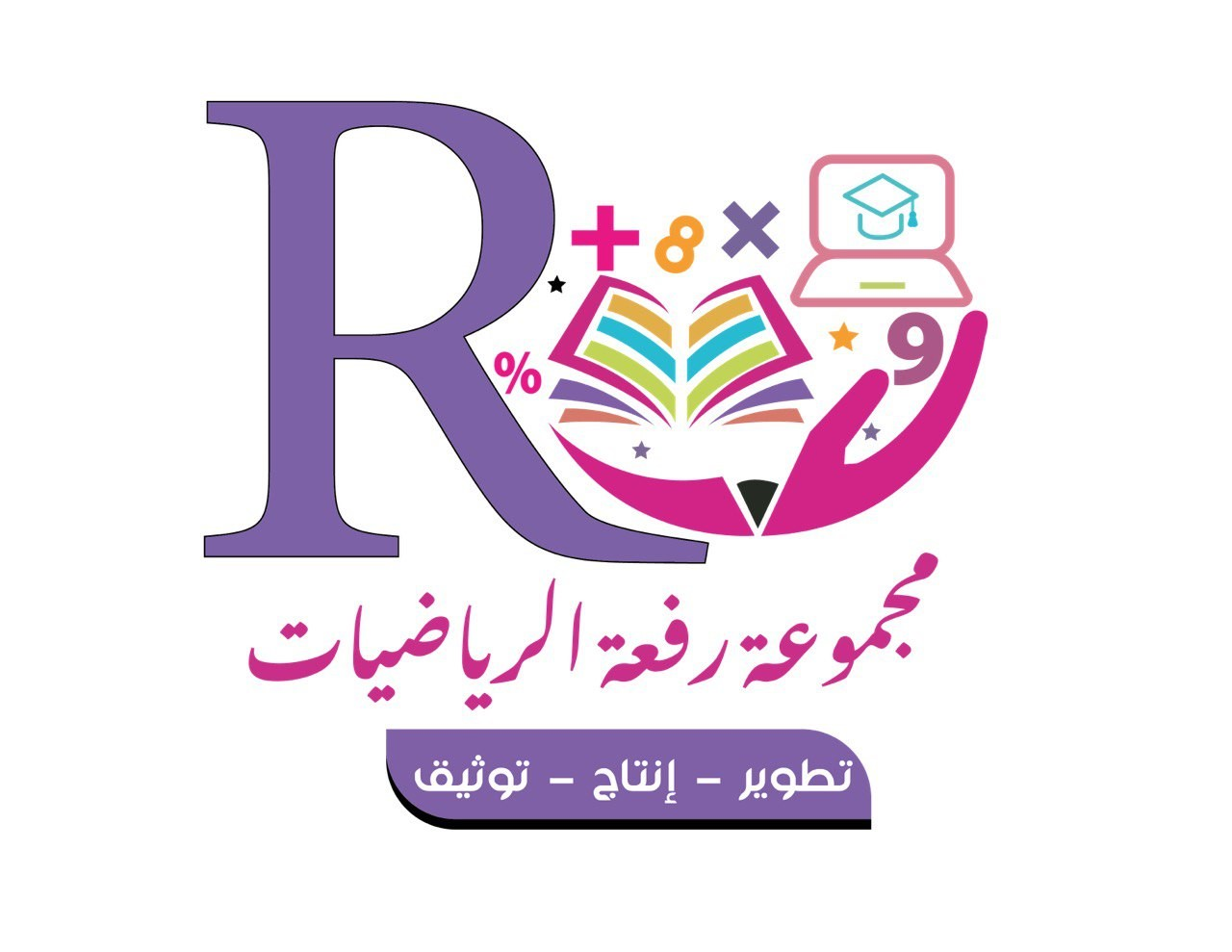 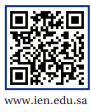 رابط الدرس 
الرقمي
استعِد:
فِكْرَةُ الدَّرْسِ :
أجمعُ كسورًا متشابهةً.
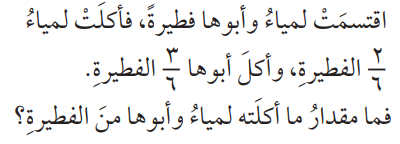 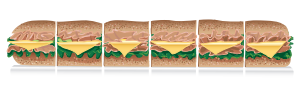 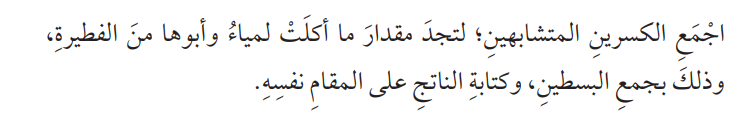 صفحة ١٣
إعداد : أ/ نوره الأكلبي
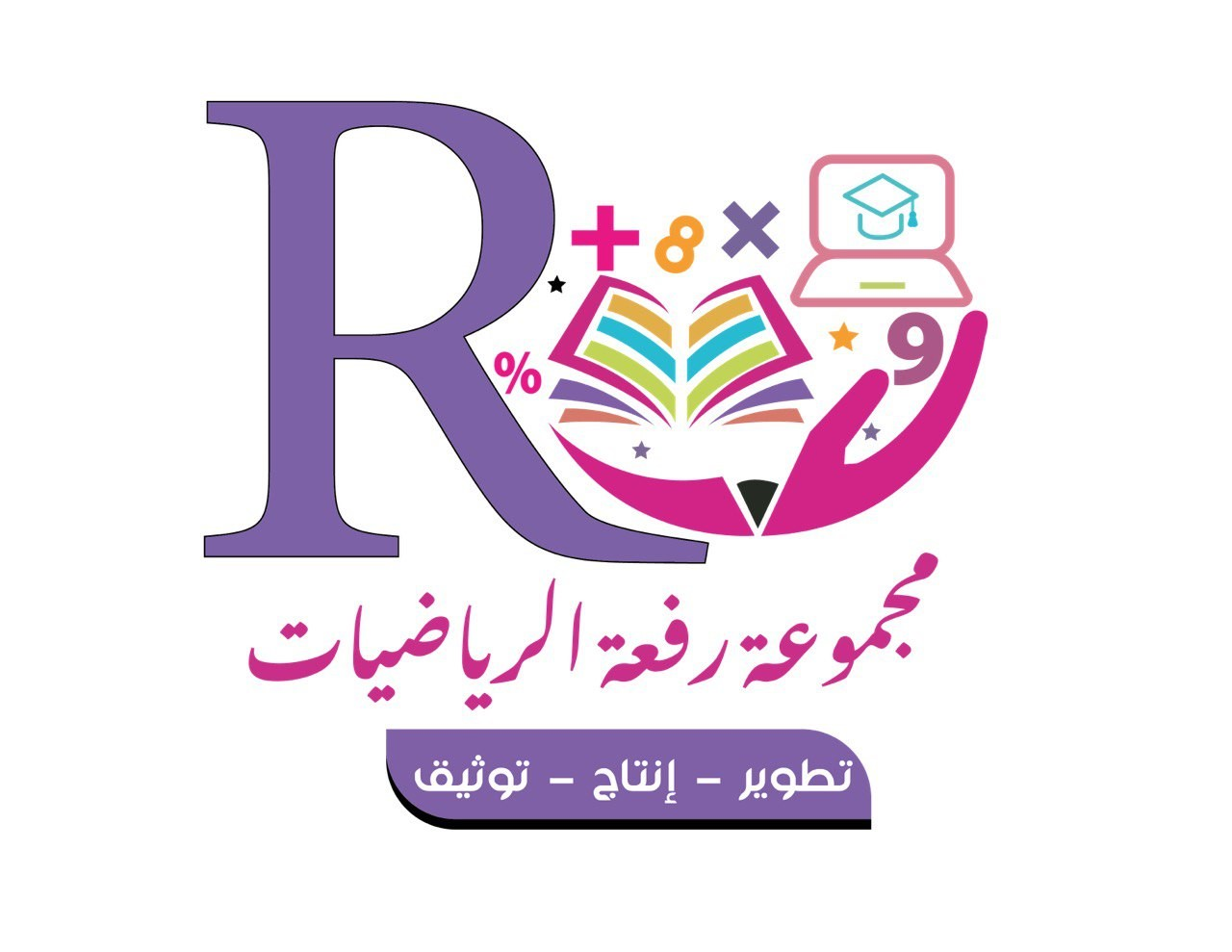 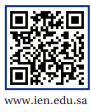 رابط الدرس 
الرقمي
استعِد:
مثال ( 1 ) : جمعُ كسرينِ متشابهينِ.
فِكْرَةُ الدَّرْسِ :
أجمعُ كسورًا متشابهةً.
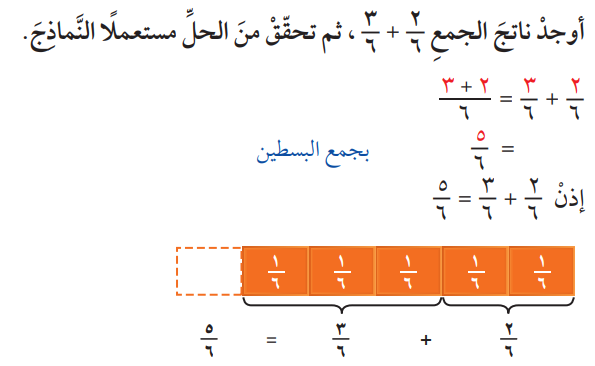 صفحة ١٣
إعداد : أ/ نوره الأكلبي
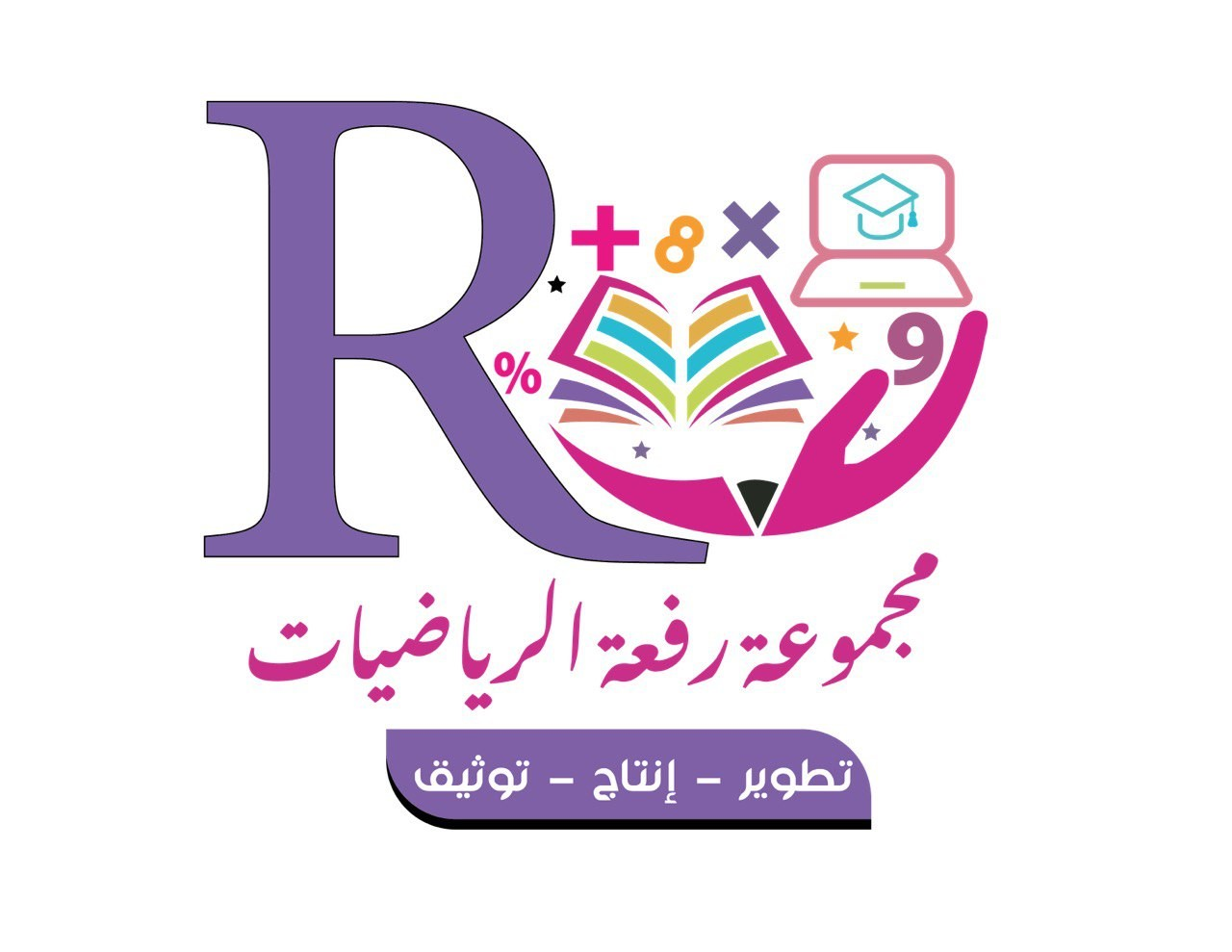 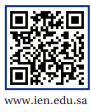 رابط الدرس 
الرقمي
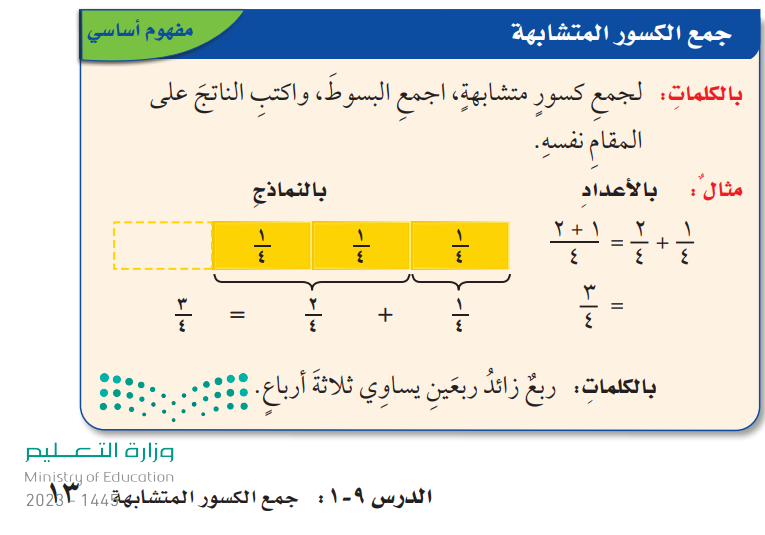 فِكْرَةُ الدَّرْسِ :
أجمعُ كسورًا متشابهةً.
صفحة ١٣
إعداد : أ/ نوره الأكلبي
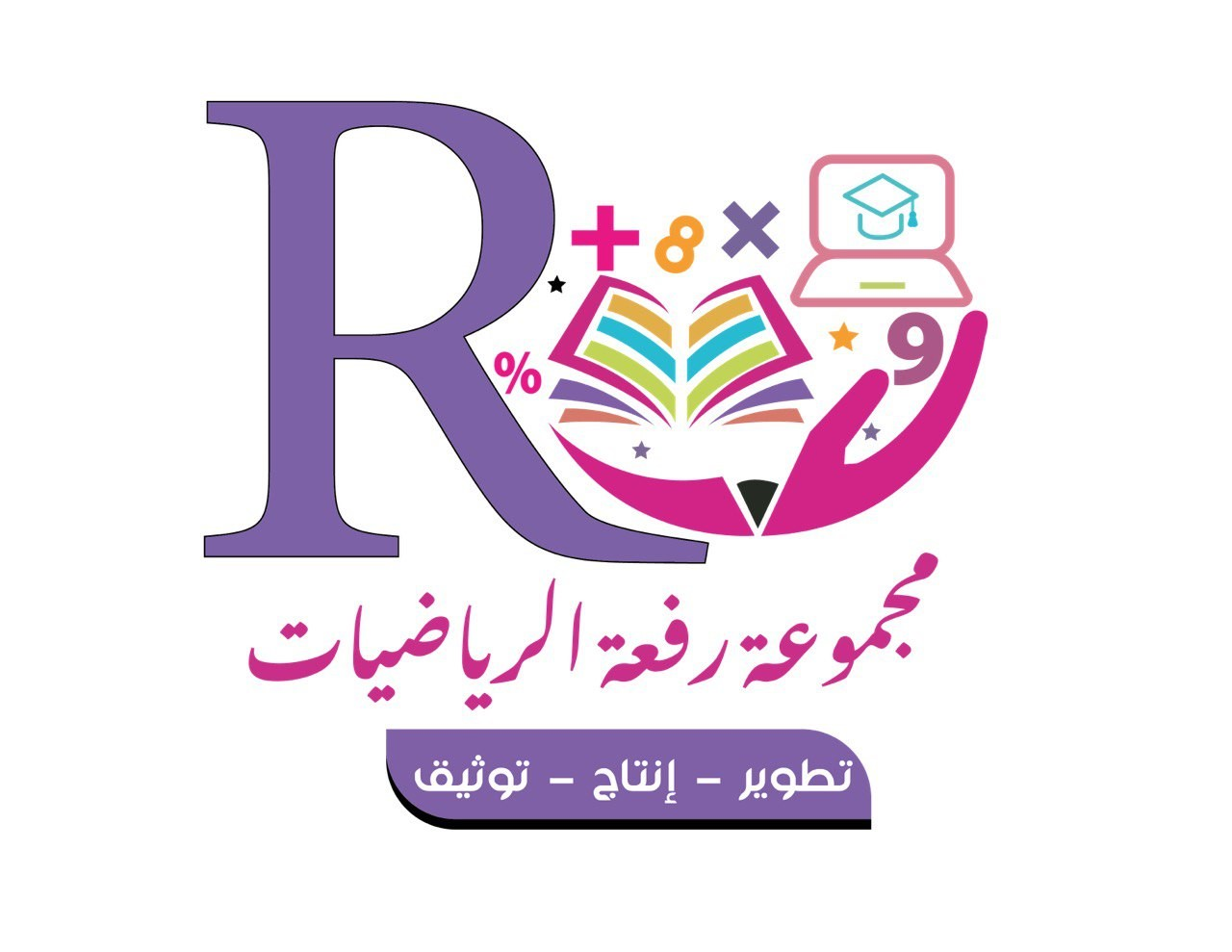 مثالُ مِن واقِعِ الحَياةِ :جمعُ الكُسورِ المتشابهةِ.
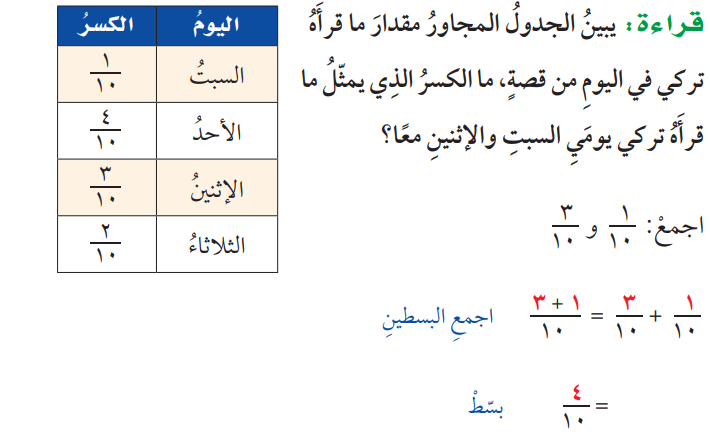 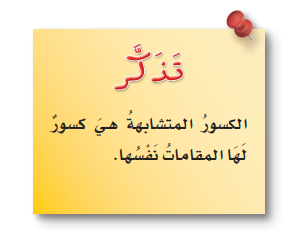 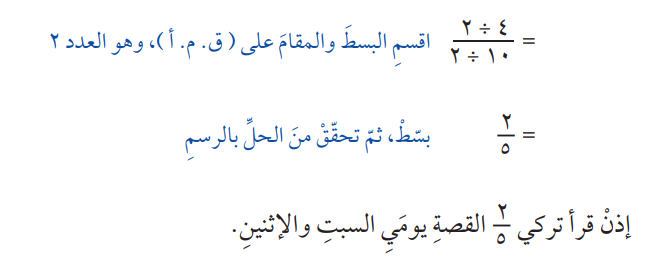 صفحة ١٤
إعداد : أ/ نوره الأكلبي
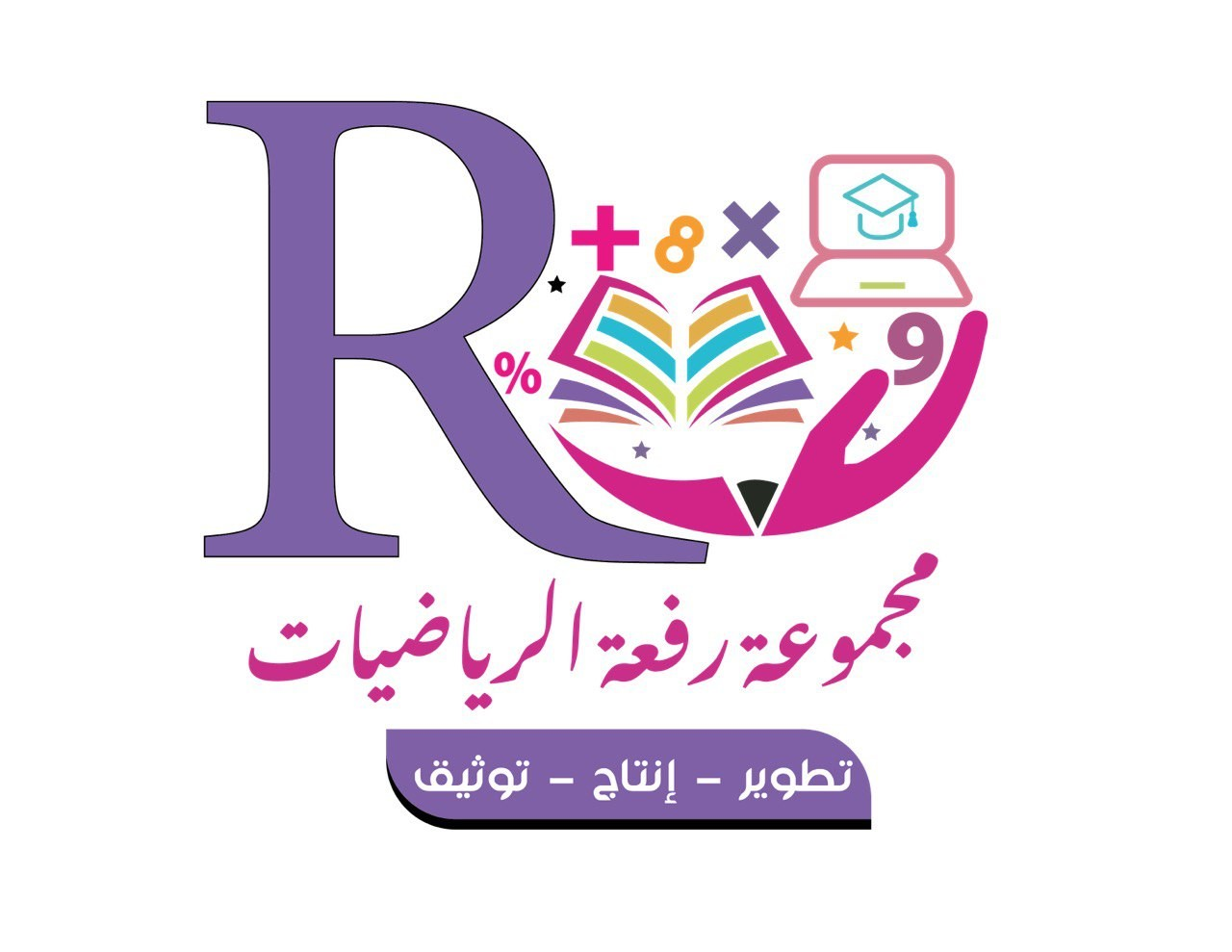 مثالُ :جمعُ الكُسورِ المتشابهةِ.
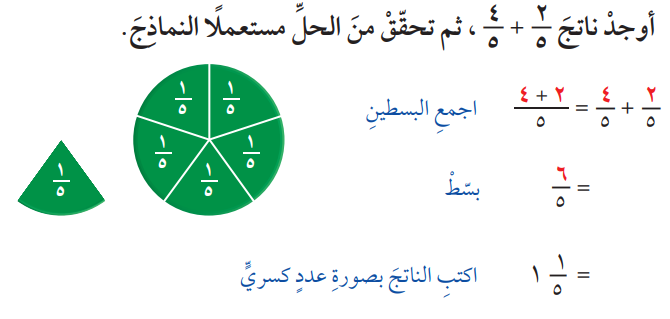 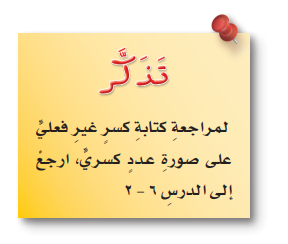 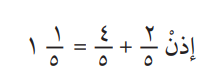 صفحة ١٤
إعداد : أ/ نوره الأكلبي
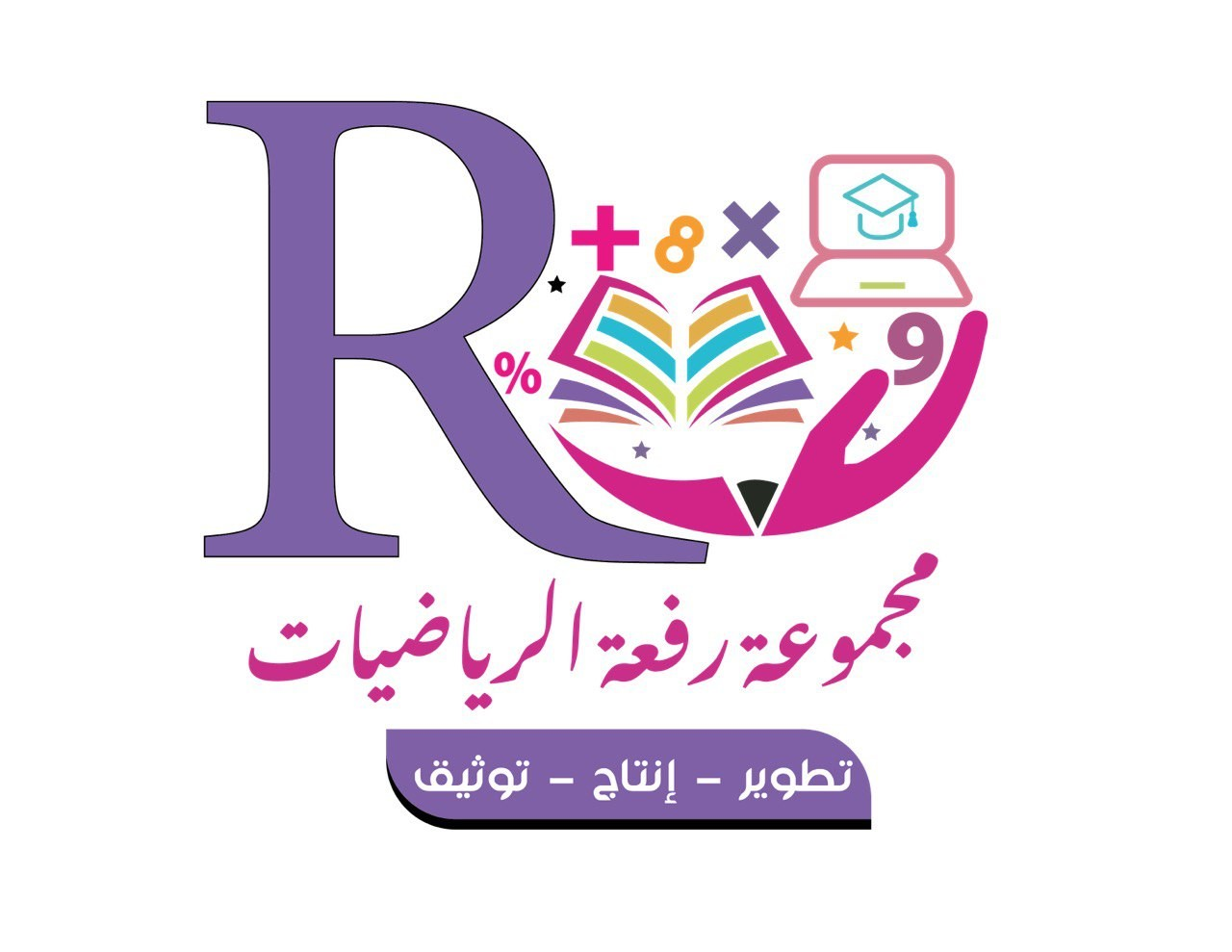 تــــــأكّــــــــــدْ :
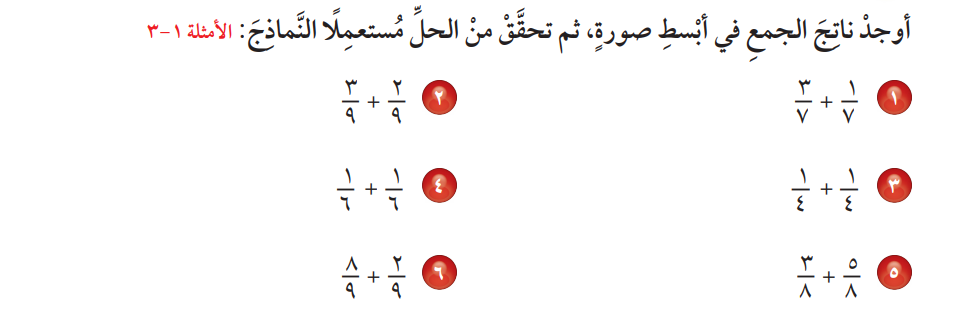 صفحة ١٥
إعداد : أ/ نوره الأكلبي
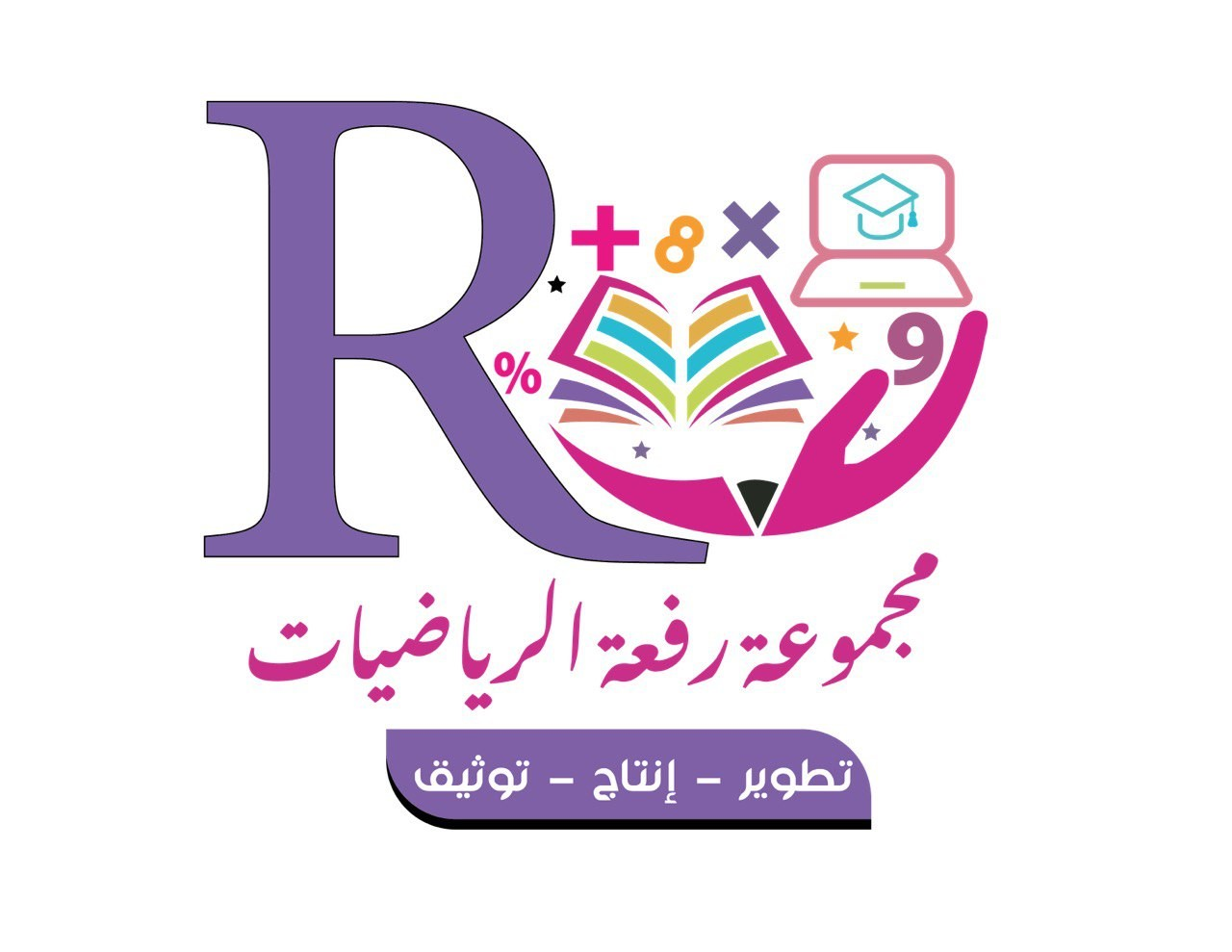 تــــــأكّــــــــــدْ :
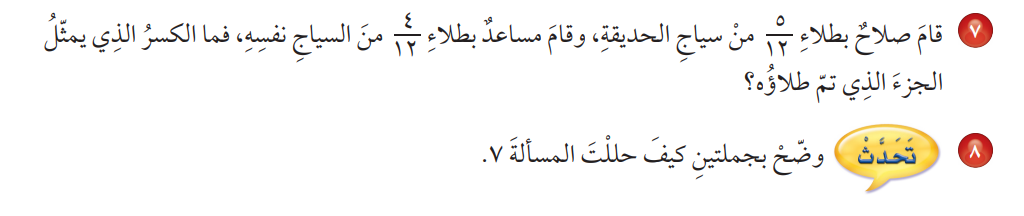 صفحة ١٥
إعداد : أ/ نوره الأكلبي
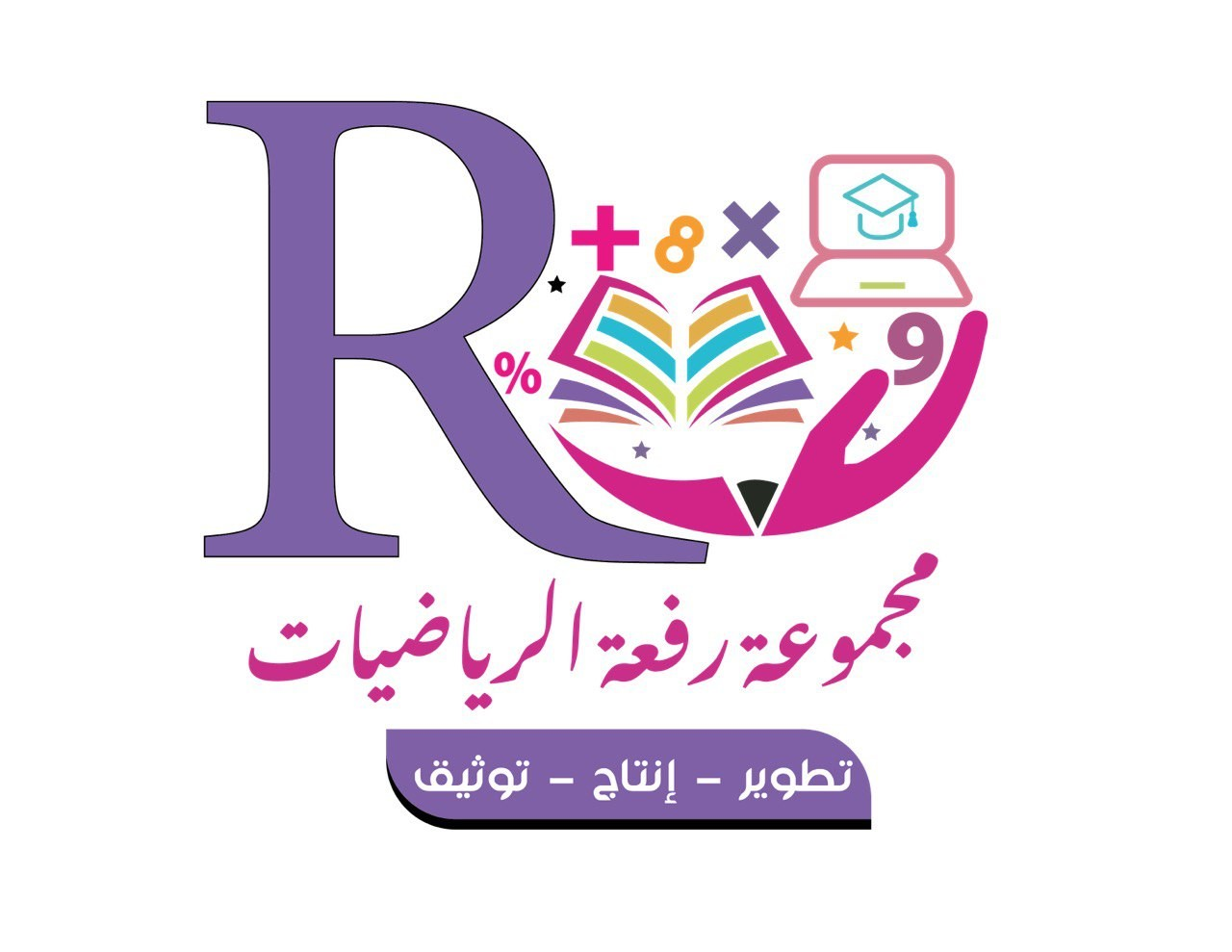 تَـــــــــدَرَّبْ وَحُــــــــلَّ المَـــــــــسَــــــــائِـــــــــلَ
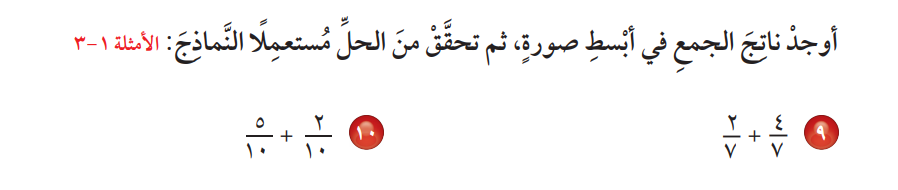 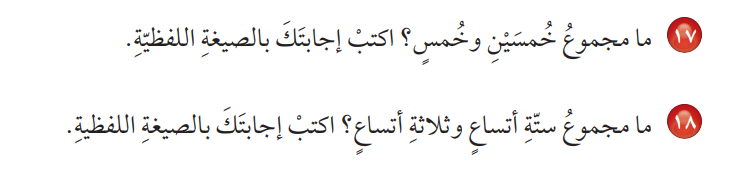 صفحة ١٥
إعداد : أ/ نوره الأكلبي
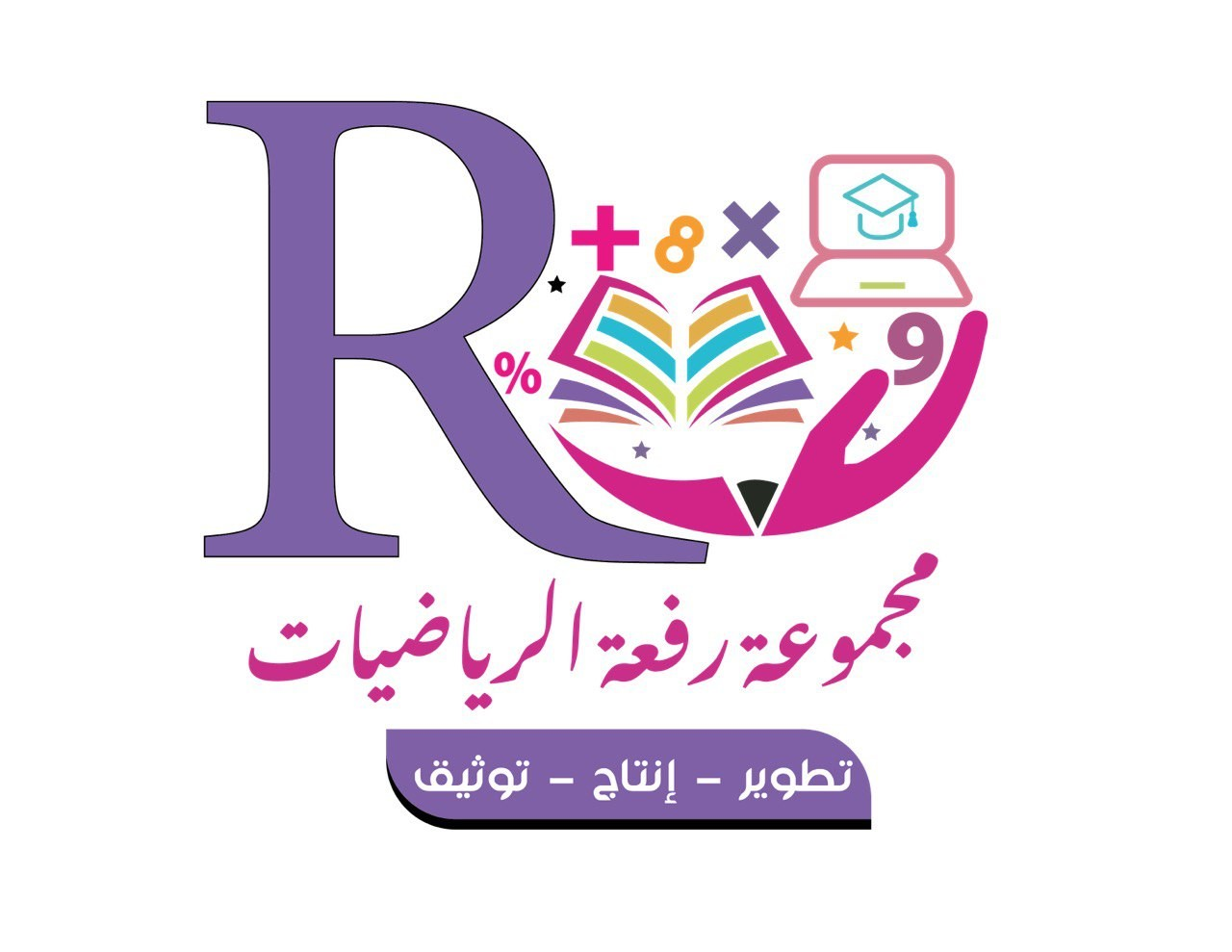 تَـــــــــدَرَّبْ وَحُــــــــلَّ المَـــــــــسَــــــــائِـــــــــلَ
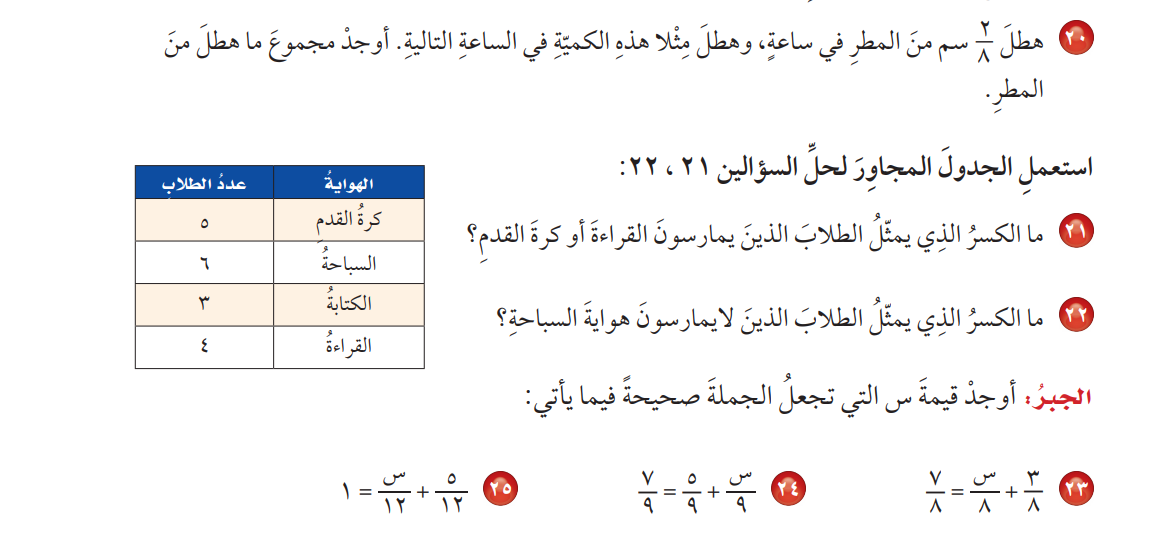 صفحة ١٦
إعداد : أ/ نوره الأكلبي
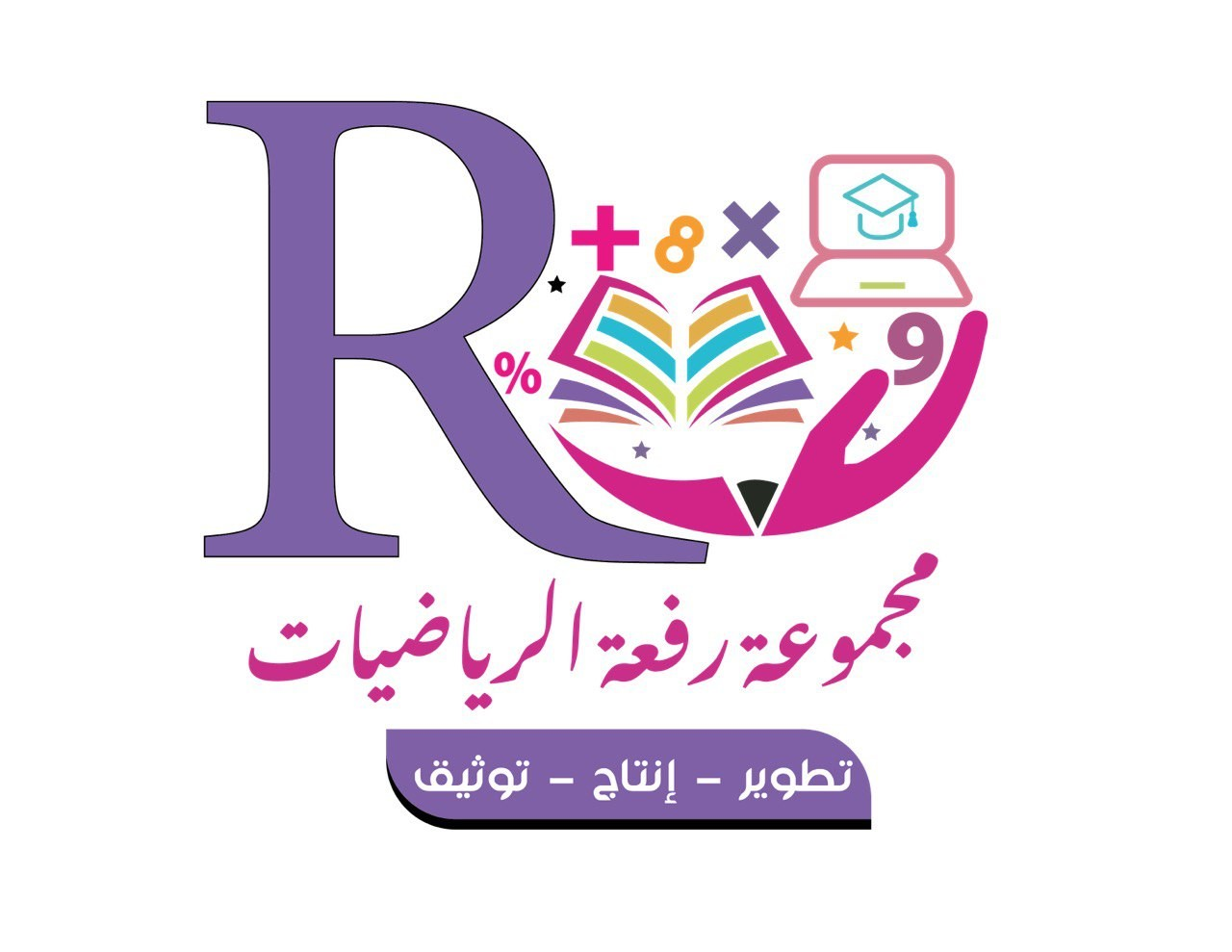 مـــــســـــائــــــلُ مـــــهــــــاراتِ الــــتــــفـــــكــــيـــــرِ الــــــعُـــــــلـــــــيـــــــا
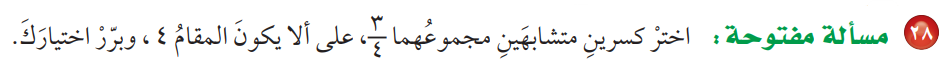 صفحة ١٦
إعداد : أ/ نوره الأكلبي
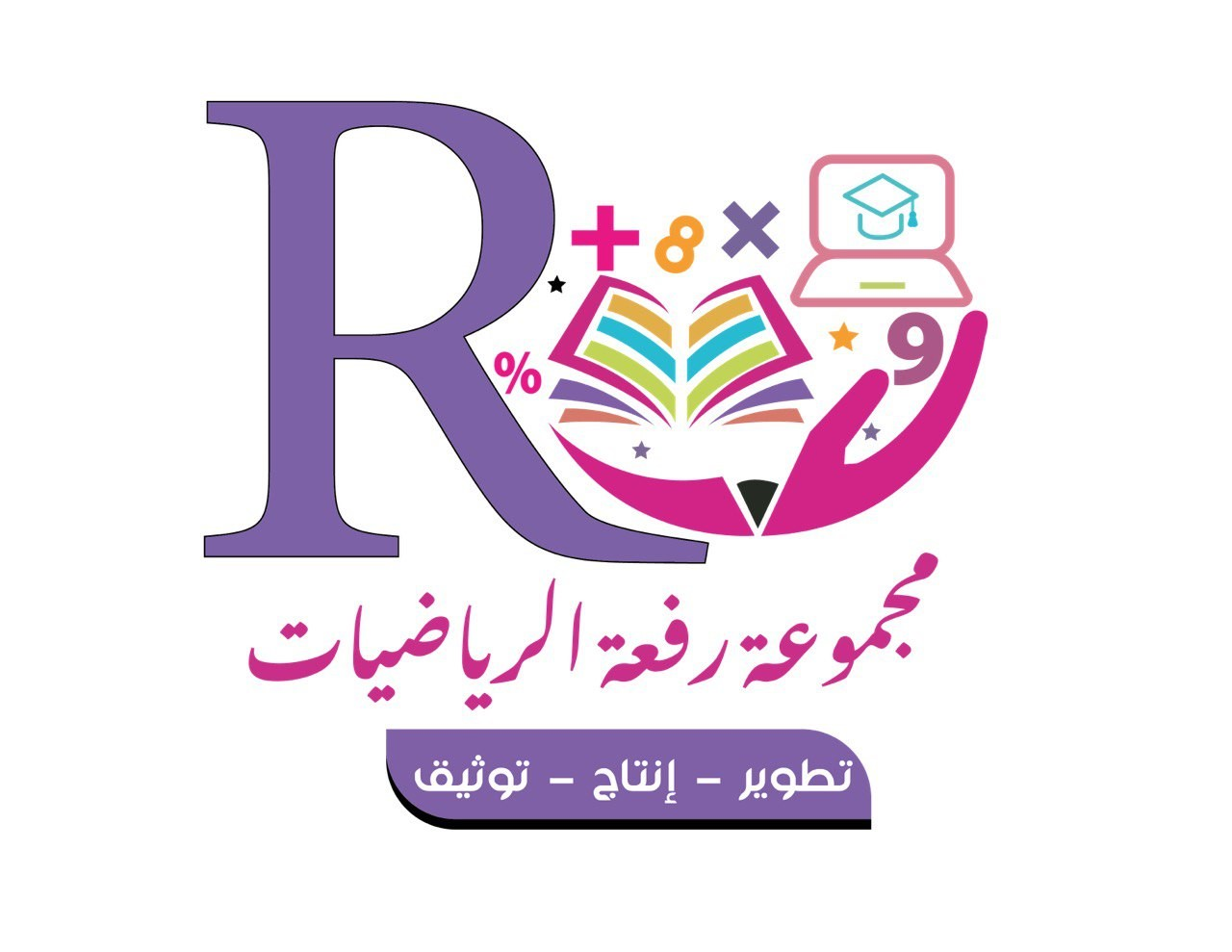 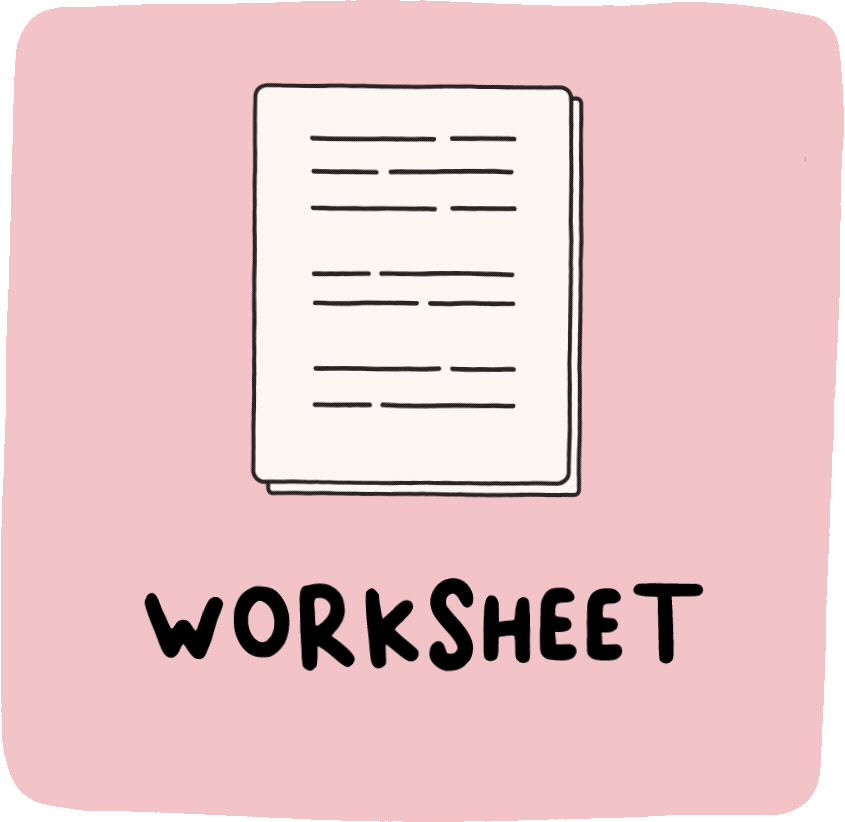 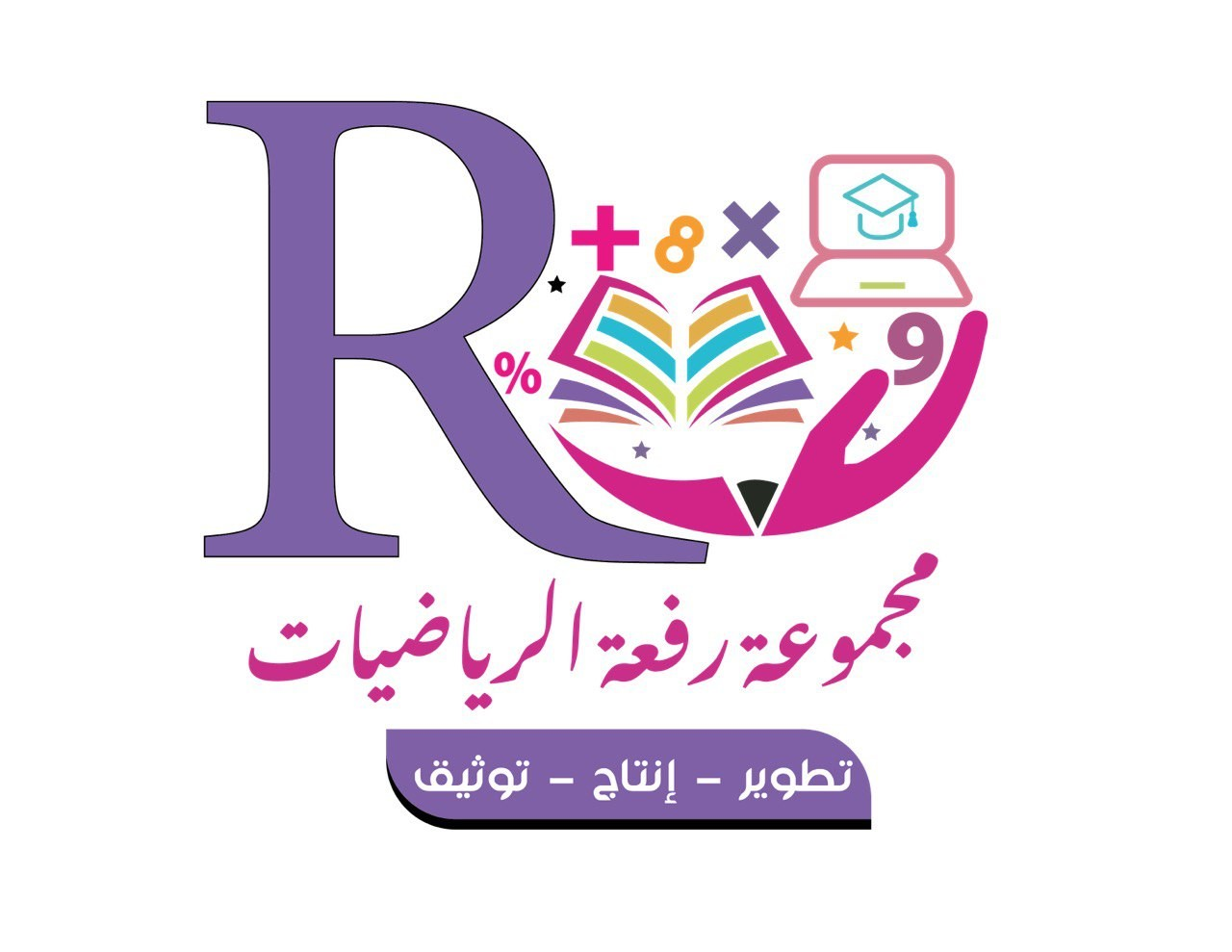 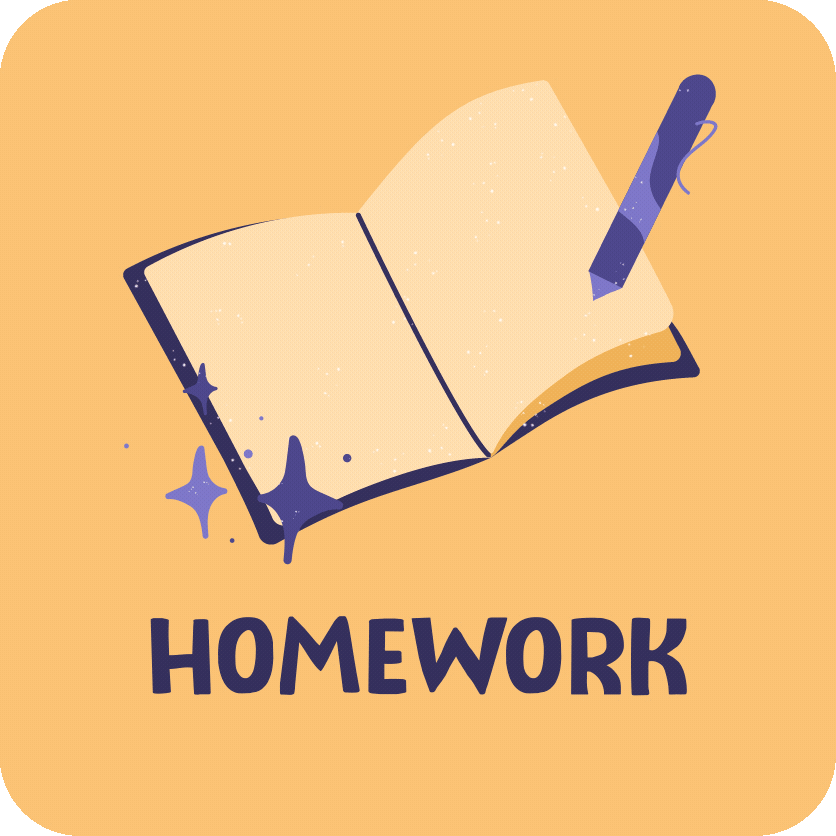